Module 3: 
Dane a strategia
Realizuj ten moduł wspólnie z plikiem zawierającym notatki
Wykorzystuj dane jako narzędzie zwiększające konkurencyjność i rentowność Twojego przedsiębiorstwa.
Zrozum rolę danych w poprawianiu wydajności, strategii i zyskiwaniu nowych możliwości
Potrafił wykorzystywać dane w celu uzyskiwania praktycznych informacji.
Maksymalizuj wartość danych poprzez zadawanie właściwych pytań. 
Oceń zdolności kandydatów i wybierz właściwą osobę/dział do zajmowania się danymi
Rozwój napędzany danymi
5 dróg do odblokowania wartości
1
Jak uczynić swoją strategię wykorzystywania danych… strategiczną? 
Stwórz przypadek biznesowy dla danych 
Audyt danych
Zadawanie właściwych pytań
2
Spis treści
3
Metody podejmowania decyzji oparte o dane
4
Wybór lidera zajmującego się danymi 
Umiejętności wywodzące się z nauki
Kompromis między biznesem i informatyką
Studium przypadku(materiały dodatkowe nr 3)
 
Amazon 
Zbieranie danych zawsze było ważne, ale prawdziwa zmiana nastąpiła gdy Amazon zmienił postępowanie i przekształcił dane klientów w model usług, który napędził dalszy rozwój.
“
Technologia nie tworzy wartości – robią to ludzie.
”
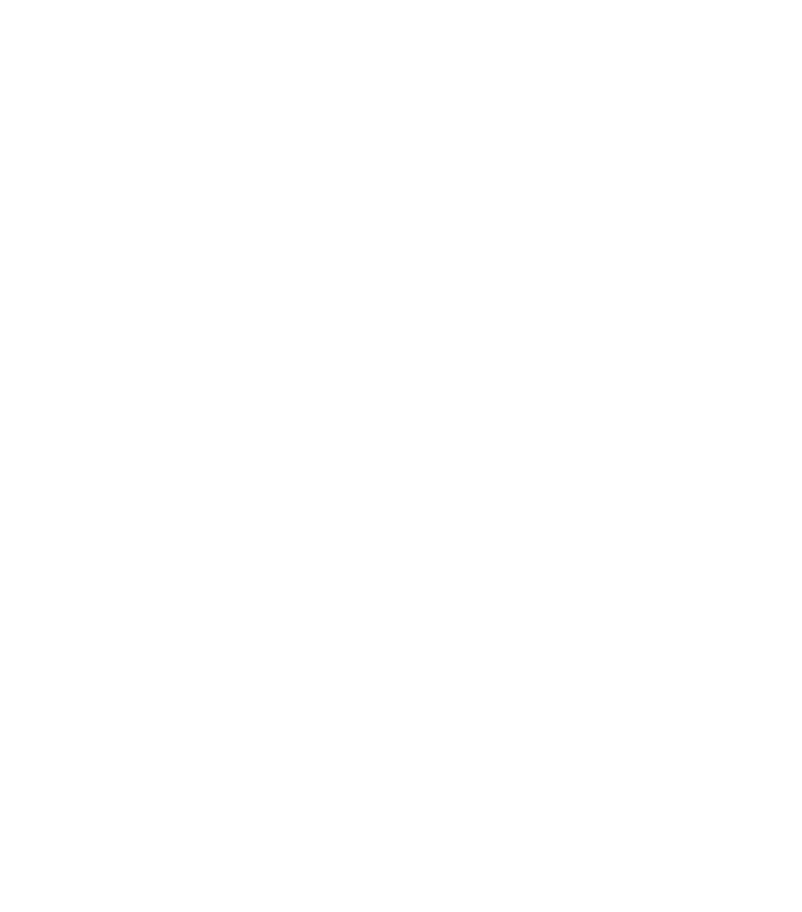 1. Co mamy na myśli mówiąc o rozwoju napędzanym danymi?
Chodzi nam o wykorzystanie analizy i interpretacji danych do uzyskania praktycznego wglądu w wyniki biznesowe i możliwości rynkowe.
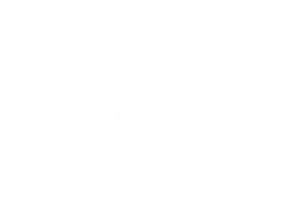 GENERATION DATA | USING DATA FOR PROFIT
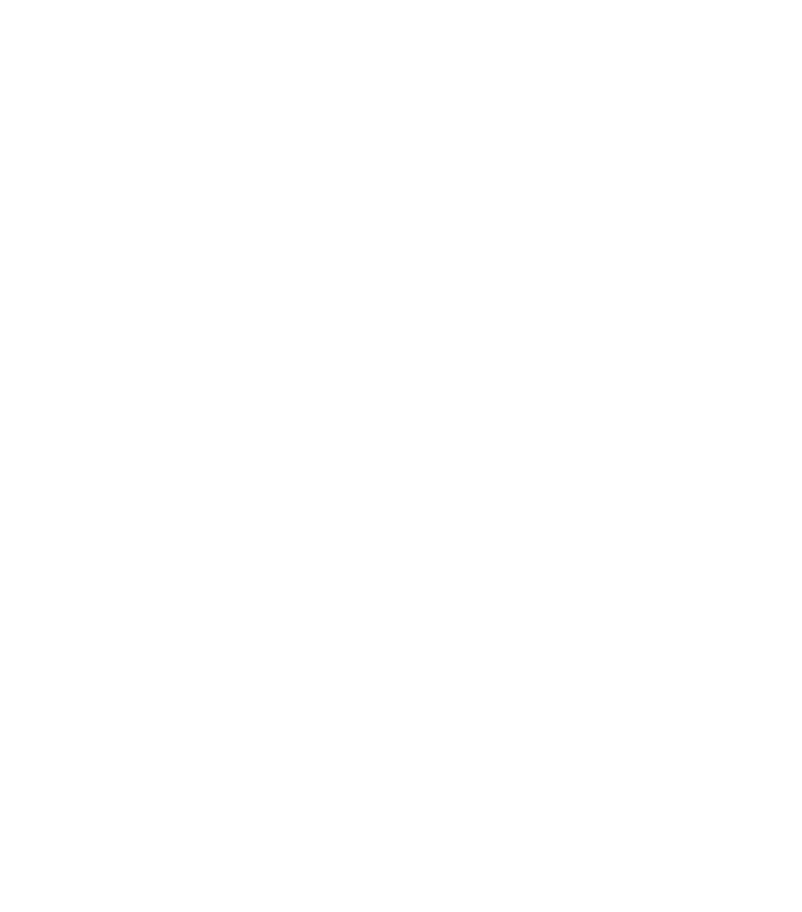 1. Co mamy na myśli mówiąc o rozwoju napędzanym danymi?
Dane dotyczące WYDAJNOŚCI
Dane dotyczące 
ROZWOJU PRODUKTU
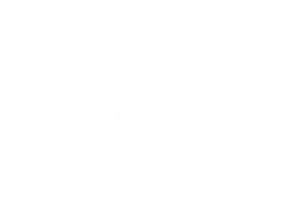 Koncentrują się na projekcie produktu/usługi i efektach długoterminowych
Wykorzystują zarówno dane ilościowe, jak i jakościowe; zarówno wyniki, jak i wpływ
Mają funkcję ewaluacji
Odpowiadają na pytanie: Czy robimy właściwe rzeczy?
Koncentrują się na procesie, wydajności i wykonaniu programu.
 Wykorzystuje głównie ilościowe dane wyjściowe
 Mają funkcję monitorowania 
 Odpowiadają na pytanie: czy robimy wszystko najlepiej jak potrafimy?
GENERATION DATA | USING DATA FOR PROFIT
“
Dane mogą wywołać transformację firmy.
Firmy, które wykorzystują pełen zakres dostępnych możliwości, nie tylko zyskają przewagę konkurencyjną, ale także zmienią swoje modele biznesowe i całą branżę, napędzając wzrost w nowych sektorach i na nowe sposoby.

Boston Consulting Group
”
Źródło: https://www.bcg.com/capabilities/big-data-advanced-analytics/transforming-business-models.aspx
3. ANALIZA STRATEGICZNA 
I JEJ KORZYŚCI
Jakie kluczowe decyzje dają największą wartość?
Jakie nowe dane są dostępne, które nie zostały wykorzystane w tych decyzjach?
Jakie nowe techniki analityczne nie zostały jeszcze w pełni zastosowane?
2. ZARZĄDZANIE 
INFORMACJAMI

Jakie informacje w czasie rzeczywistym umożliwiłyby menedżerom podejmowanie lepszych decyzji, które mają wpływ na wynik finansowy?

Ze wszystkich danych, ilu i jakiego rodzaju danych nie wykorzystuj się do podejmowania decyzji?
4. TRANSFORMACJA MODELU BIZNESOWEGO

Czy duże zbiory danych zmieniają względną konkurencyjność graczy w naszej branży?
Jakie nowe źródła danych są dostępne w branży?
Czy możemy być bardziej konkurencyjni, jeśli zastosujemy model biznesowy oparty na danych?
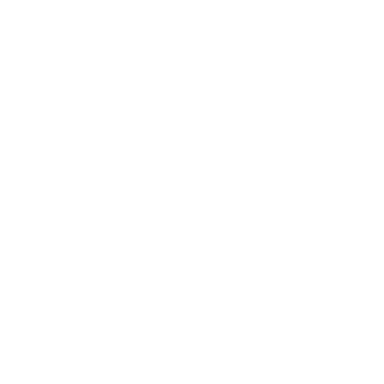 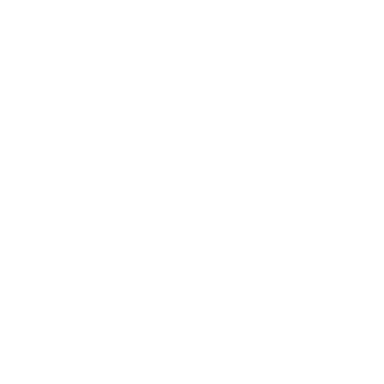 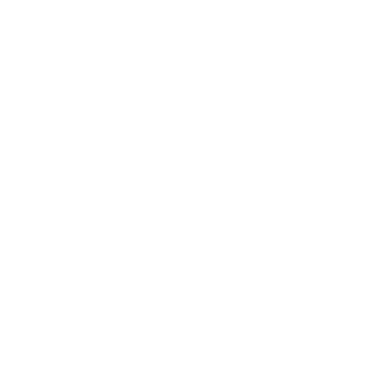 1. ANALITYKA PROCESOWA

Jak możemy zintegrować analitykę z codziennymi procesami?

Które procesy mogą skorzystać z automatycznej, powtarzalnej analizy w czasie rzeczywistym?

Czy nasz back-end może skorzystać z analizy danych?
5. TWORZENIE DANYCH CENTRYCZNYCH

Czy generujemy duże ilości danych?
Czy te dane mogą przynieść korzyści innym organizacjom, zarówno w branży, jak i poza nią?
Czy mogą być wykorzystywane przez inne firmy bez niszczenia naszej głównej przewagi?
5 metod na wydobycie wartości z dużych zbiorów danych
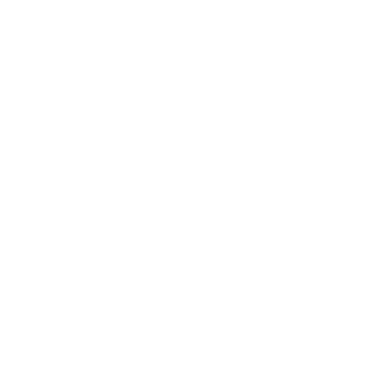 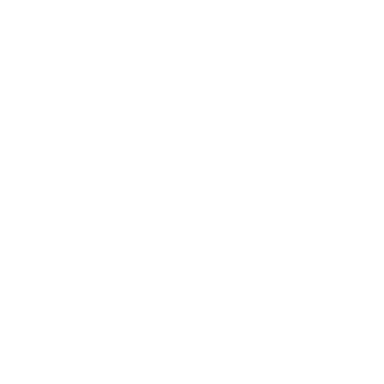 GENERATION DATA | USING DATA FOR PROFIT
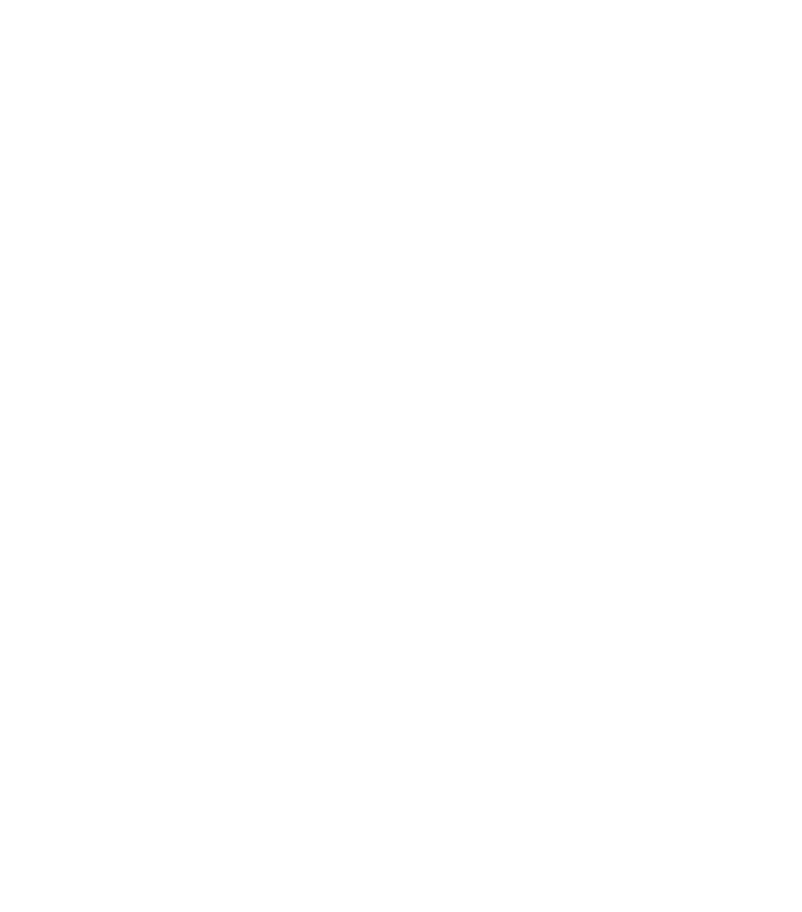 JAK UCZYNIĆ SWOJĄ STRATEGIĘ DANYCH BARDZIEJ STRATEGICZNĄ
PRZEPROWADŹ AUDYT DANYCH
Jakie dane posiadamy i jak z nich korzystamy?
DANE A WARTOŚĆ BIZNESOWA

Przejrzyj swoją ogólną strategię biznesową:  

Jakie są nasze główne cele biznesowe? 
Jak zamierzasz mierzyć sukces?
INTERPRETACJA I WYKORZYSTANIE DANYCH

Dzielenie się
Dyskusja
Decyzja
Wdrożenie
Ewaluacja i dostosowanie
ZBIERANIE DANYCH
Jak zamierzamy zbierać dane, których potrzebujemy, aby udzielić odpowiedzi?
MAGAZYNOWANIE DANYCH 
Will the data have the right level and ease of access?
ANALIZA DANYCH
Jakie wnioski wypływają z posiadanych danych?
USTAL WŁAŚCIWE PYTANIA DOTYCZĄCE DANYCH

Czego szukać, co mogło by pomóc nam w rozwoju?
Ustanowienie strategii danych
Łańcuch wartości danych
Przejrzyj swoją ogólną strategię biznesową
Nakreśl cele, które chcesz osiągnąć w swojej firmie w perspektywie krótko- i długoterminowej. Wyobraź sobie, jak będzie wyglądać Twoja przyszłość - kim będą Twoi klienci, co kupią, gdzie i jak?

Rozpocznij od hipotezy
Stwórz teorię według której dane pozwolą Ci osiągnąć cele, które stoją przed Tobą. Jaki rodzaj danych może Ci w tym pomóc? Czy potrzebujesz więcej danych albo danych lepszej jakości? A może po prostu musisz lepiej wykorzystywać dane, które już posiadasz?

Zdefiniuj wartość biznesową
Określ korzyści, których spodziewasz się dzięki wykorzystaniu danych w stosunku do ogólnych celów (np. Zwiększenie przychodów, oszczędność czasu itp.). Przekaż to jasno i przedstaw wartość, którą takie działanie stworzy dla Twojej firmy, pod względem ilościowym i jakościowym.
Dane a wartość biznesowa
Review the
 business strategy
Upewnij się, że w ciągu 6-9 miesięcy po rozpoczęciu projektu, zaczniesz wykazywać korzyści dla firmy.
Źródło: McKinsey  & Company, 2013.
GENERATION DATA | USING DATA FOR PROFIT
Przeprowadź audyt danych
Review the
 business strategy
Odkryj jakie dane posiadasz i gdzie one są. 
Sporządź listę wszystkich różnych rodzajów danych, w które Ty i Twój biznes jesteście obecnie wyposażeni. Tego typu zasoby mogą być przechowywane w różnych miejscach przy wykorzystaniu różnych programów i aplikacji.

  
Przepytaj kluczowe postaci jak wykorzystują dane
Przeprowadź rozmowy z managerami i pracownikami aby dowiedzieć się jakie dane posiadają, jak z nich korzystają i jakie wiążą się z tym problemy.  Dowiedz się jak dane poprawiają lub mogą poprawić ich pracę.
Zrozumienie tego, gdzie jesteś teraz, ułatwi ci dostanie się tam, dokąd zmierzasz
GENERATION DATA | USING DATA FOR PROFIT
Źródło: Massa & Company
Przeprowadź audyt danych
Organizuj i ustalaj priorytety
Zorganizuj swoje dane na podstawie ich przydatności dla biznesu: które dane przynoszą najwięcej korzyści?  (np. firma internetowa ceni wyżej adresy mailowe od adresu listy mailingowej).
  
Identyfikuj luki
Spójrz na dane, które posiadasz, i zdecyduj w jaki sposób wzbogacają one wartość Twojej firmy? Czy marnujesz jakieś przydatne dane? Czy są jakieś dane, których potrzebujesz, a których nie posiadasz?
Review the
 business strategy
Zrozumienie tego, gdzie jesteś teraz, ułatwi ci dostanie się tam, dokąd zmierzasz
GENERATION DATA | USING DATA FOR PROFIT
Źródło: Massa & Company
3.  PODEJMOWANIE DECYZJI W OPARCIU O DANE
“
“Komputery są bezużyteczne. 
Mogą dać ci tylko odpowiedzi.”
”
Pablo Picasso
Zadawaj właściwe pytania
Znana marka pieluszek dla niemowląt zapytała:
„Jaka jest najważniejsza cecha pieluszki?” 
Odpowiedź brzmiała: wysoka chłonność

Firma promowała więc swoje pieluszki z przesłaniem dotyczącym wysokiej chłonności. Niestety jej udziały w rynku zaczęły spadać.  
Dlaczego?
Zadawaj właściwe pytania
Review the
 business strategy
01
Zdefiniuj swój cel
Przechodzenie do określonego celu pomoże Ci określić, jakie dane gromadzisz, jak je analizujesz i jak możesz wpłynąć na wyniki, żeby pomogły ci w podejmowaniu decyzji.
Bądź tak dokładny, jak to możliwe
02
Zdecyduj czy chcesz dostosować lub rozszerzyć gromadzenie danych
03
GENERATION DATA | USING DATA FOR PROFIT
“
Miałem godzinę na rozwiązanie problemu. 55 minut poświęciłem na myślenie nad problemem, a 5 minut na myślenie nad rozwiązaniem. 
Gdy tylko dobrze pojąłem problem, mogłem go rozwiązać w mniej niż 5 minut.
”
Albert Einstein
Zadawaj właściwe pytania
Aby sprecyzować pytanie, możesz zrobić następujące rzeczy:
1. Przeartykułować pytanie.
2. Rozważ szerszą lub węższą wersję pytania.
3. Rozważ swoje pytanie z punktu widzenia różnych interesariuszy. 
4. Załóż, że istnieje więcej niż jedno możliwe rozwiązanie. 
5. Wykorzystaj język, aby sformułować pytanie w bardziej ekscytujący sposób.
6. Odwróć pytanie i zastanów się co byś zrobił, żeby osiągnąć odwrotny do zamierzonego skutek.
Co zrobiłby Einstein?
GENERATION DATA | USING DATA FOR PROFIT
4. WYBIERANIE LIDERA DANYCH
W miarę postępu ruchu dużych zbiorów danych rola ekspertów w danej dziedzinie ulegnie zmianie. Będą cenieni nie za odpowiedzi w stylu HiPPO, ale dlatego, że wiedzą, jakie pytania zadać.

McAfee & Brynjolfsson
Analityk danych jest hybrydą hakera, analityka, komunikatora i zaufanego doradcy. Innymi słowy, umiejętności pochodzą z tradycyjnie rozbieżnych obszarów, a są teraz połączone w profilu skoncentrowanym na danych.

Davenport & Patil
``
GENERATION DATA | USING DATA FOR PROFIT
UMIEJĘTNOŚCI NAUKOWCA ZAJMUJĄCEGO SIĘ DANYMI
Programowanie komputerowe i znajomość baz danych
WIEDZA DOTYCZĄCA MATEMATYKI I STATYSTYK
UCZENIE MASZYNOWE!
NAUKA O DANYCH
TRADYCYJNE BADANIA
HAKOWANIE!
WIEDZA W DANEJ DZIEDZINIE
Zaadaptowano z: John Hopkins Data Science Toolkit
GENERATION DATA | USING DATA FOR PROFIT
Kto powinien prowadzić strategię danych?
Wiedza z dziedziny
Umiejętności dot. danych
Rozumie funkcjonowanie danych w biznesie/sektorze
Umie zadawać właściwe pytania
Podejmie wyzwanie rzucone przez dane
Doświadczenie w pracy z dużymi i niepoukładanymi zestawami danych
Radość z przeczesywania danych i wyszukiwania w nich znaczenia
Umiejętność programowania
Biznes – IT (różnice)
IT u władzy
Biznes u władzy
Zapewnia dostosowanie do strategii biznesowej ALE może nie być w stanie w pełni wykorzystać potencjału technologii i istnieje ryzyko myślenia silosowego lub złych rozwiązań architektonicznych.
Posiadają odpowiednie umiejętności techniczne ALE może im brakować niezbędnej wiedzy biznesowej. Poza tym mają tendencję do skupiania się na doskonaleniu rozwiązania technologicznego, a nie na zapewnianiu wartości biznesowej.
GENERATION DATA | USING DATA FOR PROFIT
Kto powinien prowadzić strategię danych?
Biznes – IT (różnice)
Zaadaptowano z: Booz & Company
GENERATION DATA | USING DATA FOR PROFIT
OPCJE PROWADZENIA DANYCH W MAŁEJ FIRMIE
Potrafi współpracować z innymi, aby zdefiniować potrzeby, tłumaczyć i wizualizować rezultaty, a także tworzyć właściwy przekaz przy pomocy danych.
UMIEJĘTNOŚĆ DOSTARCZANIA I KOMUNIKACJI
UMYSŁ SKUPIONY NA DANYCH
LIDER DANYCH W MŚP
WIEDZA BIZNESOWA
Posiada albo umie budować umiejętności służące do odkrywania danych i wykorzystywania technologii do nadania danym znaczenia.
Rozumie czynniki napędzające sukces biznesu i potrafi interpretować dane w określonym kontekście.
.
GENERATION DATA | USING DATA FOR PROFIT
AKTYWNOŚĆ NR 1
Ustaw zegar na 4 minuty i zapisz tak wiele pytań, jak tylko dasz radę, odnośnie konkretnego tematu. Lepiej jest zadać dużo słabych pytań, niż próbować zadać jedno perfekcyjne. 

Jako inspirację możesz wykorzystać następujące tematy:
ZADAWANIE WŁAŚCIWYCH PYTAŃ
Rozwijanie produktu
Pozyskiwanie i utrzymanie klientówObsługa klienta
GENERATION DATA | USING DATA FOR PROFIT
Wybierz jedną z poniższych sytuacji. Następnie: 
Zdefiniuj cel rozwiązywania tego problemu. W jaki sposób zwiększa to wartość firmy? 
Wypisz pytania, które mógłbyś zadać, dzięki którym możesz uzyskać odpowiedzi, które pomogą ci rozwiązać problem. 
Zastosuj podejście “Einsten” aby wybrać najlepszą metodę zadania pytania.
AKTYWNOŚĆ NR 2
ZADAWANIE WŁAŚCIWYCH PYTAŃ
SYTUACJA: Nasza firma oferuje dwa wakacyjne programy –  tygodniowy i 10-dniowy. Chcemy przekonać się czy jeden program jest bardziej dochodowy, niż drugi.
SYTUACJA: Opracowujemy budżet marketingowy na następny rok i musimy zdecydować jak dużo środków przeznaczyć na każdy z naszych produktów. Chcemy poprzeć to dowodami dotychczasowego sukcesu.
GENERATION DATA | USING DATA FOR PROFIT